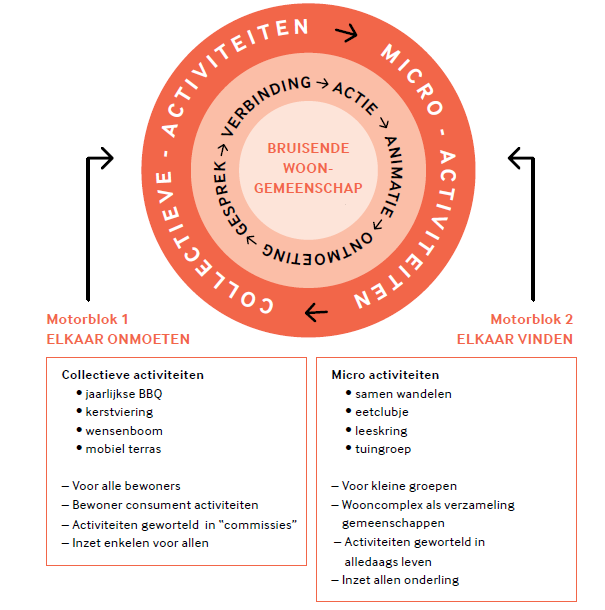 Huis van de identiteit
Lichaam 
& Geest
Samen
& Alleen
Woning 
& Woon-
omgeving
Doen 
& laten
Waarden
 & Inspiratie
Gezondheid
Energie
Ontspanning
Nachtrust
Beweging
Partner
Familie
Vrienden
Clubs
Verenging
Huis en tuin
Gemeen-schappelijke ruimte(n)
Woonomgeving
Mobiliteit
Hobby’s Dagbesteding
Mantelzorg
Burenhulp
Vrijwilligers-werk
Waarden en   normen
Levens-beschouwing
Politiek
Spirituele activiteiten
Kunst en natuur
Zingeving als sociaal proces
WoonbeeldenKenmerken, voor- en nadelen
Houding complexbewoners t.a.v. Studio BRUIS
BOVEN - leiden
Volg mij. Ik heb een betere aanpak!
Ik wil de kar wel trekken
Ik wil actief meedenken en meedoen
Psst.. raar project, vind je ook niet?
SAMEN - gezamenlijk belang
TEGEN - eigenbelang
En hoe had je dat gedacht in dit gebouw?
Zeg maar wat ik doen kan
Leuk, maar help! Hoe moet ik het doen?
Zoiets kan ik niet, laat me met rust
ONDER - volgen